Constructive Computer Architecture:
Bluespec execution model and concurrency semantics




Arvind
Computer Science & Artificial Intelligence Lab.
Massachusetts Institute of Technology
September 13, 2013
http://csg.csail.mit.edu/6.s195
L04-1
Contributors to the course material
Arvind, Rishiyur S. Nikhil, Joel Emer, Muralidaran Vijayaraghavan
Staff and students in 6.375 (Spring 2013), 6.S195 (Fall 2012), 6.S078 (Spring 2012)
Asif Khan, Richard Ruhler, Sang Woo Jun, Abhinav Agarwal, Myron King, Kermin Fleming, Ming Liu, Li-Shiuan Peh 
External
Prof Amey Karkare & students at IIT Kanpur
Prof Jihong Kim & students at Seoul Nation University
Prof Derek Chiou, University of Texas at Austin 
Prof Yoav Etsion & students at Technion
September 13, 2013
http://csg.csail.mit.edu/6.s195
L04-2
Finite State Machines (Sequential Ckts)
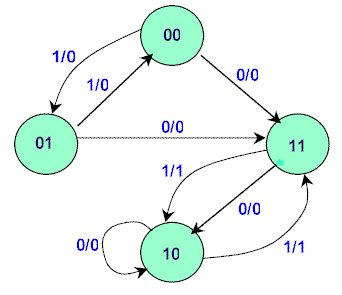 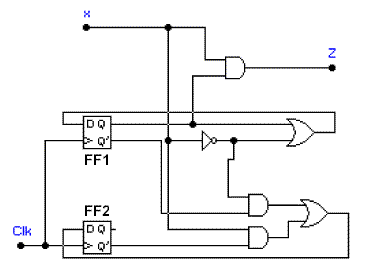 Typical description: 
State Transition Table or Diagram
Easily translated into circuits
http://www.ee.usyd.edu.au/tutorials/digital_tutorial/part3/t-diag.htm
September 13, 2013
http://csg.csail.mit.edu/6.s195
L04-3
Finite State Machines (Sequential Ckts)
A computer (if fact all digital hardware) is an FSM
Neither State tables nor diagrams is suitable for describing very large digital designs
large circuits must be described in a modular fashion -- as a collection of cooperating FSMs
Bluespec is a modern programming language to describe cooperating FSMs
This lecture is about understanding the semantics of Bluespec
September 13, 2013
http://csg.csail.mit.edu/6.s195
L04-4
In this lecture we will use pseudo syntax, and assume that type checking has been performed (programs are type correct)
September 13, 2013
http://csg.csail.mit.edu/6.s195
L04-5
KBS0: A simple language for describing Sequential ckts -1
A program consists of a collection of registers (x,y, ...) and rules 
Registers hold the state from one clock cycle to the next 
A rule specifies how the state is to be modified each clock cycle
All registers are read at the beginning of the clock cycle and updated at the end of the clock cycle
September 13, 2013
http://csg.csail.mit.edu/6.s195
L04-6
KBS0: A simple language for describing Sequential ckts - 2
A rule is simply an action <a> described below. 
Expression <e> is a way of describing combinational ckts
<a> ::= x:= <e> 		register assignment  
      | <a> ; <a>		parallel actions 
      | if (<e>) <a>		conditional action
      | let t = <e> in <a>	binding

<e> ::= c 	 		constants	
      | t 			value of a binding
      | x.r 			register read
      | op(<e>,<e>) 		operators like And, Or, Not, +, ...
      | let t = <e> in <e>	binding
We will assume that the names in the bindings (t …) can be defined only once (single assignment restriction)
September 13, 2013
http://csg.csail.mit.edu/6.s195
L04-7
Evaluating expressions and actions
The state of the system s is defined as the value of all its registers 
An expression is evaluated by computing its value on the current state
An action defines the next value of some of the state elements based on the current value of the state
A rule is evaluated by evaluating the corresponding action and simultaneously updating all the affected state elements
x  y  z  ...
x’ y’ z’  ...
rule



September 13, 2013
http://csg.csail.mit.edu/6.s195
L04-8
Highly non-deterministic; User annotations can be used in rule selection
Bluespec Execution Model
Repeatedly:
Select a rule to execute 
Compute the state updates 
Make the state updates
One-rule-at-a-time-semantics: Any legal behavior of a Bluespec program can be explained by observing the state updates obtained by applying only one rule at a time
Need a evaluator to define how a rule transforms the state
September 13, 2013
http://csg.csail.mit.edu/6.s195
L04-9
KBS0 Evaluator
We will write the evaluator as a software program using case-by-case analysis of syntax
evalE :: (Bindings, State, e) -> Value
evalA :: (Bindings, State, a)    -> (Bindings, StateUpdates)
Bindings is a set of (variable name,value) pairs 

State is a set of (register name, value) pairs. 
s.x gives the value of register x in the current state

Syntax is represented as [[…]]
September 13, 2013
http://csg.csail.mit.edu/6.s195
L04-10
KBS0: Expression evaluator
evalE :: (Bindings, State, exp) -> Value
evalE (bs, s, [[c]])  = c
evalE (bs, s, [[t]])  = bs[t]
evalE (bs, s, [[x.r]])  = s[x]
evalE (bs, s, [[op(e1,e2)]]) = 
	op(evalE(bs, s, [[e1]]), evalE(bs, s, [[e2]]))
evalE (bs, s, [[(let t = e in e1)]]) =
	{  v = evalE(bs, s, [[e]]); 
            return evalE(bs+(t,v), s, [[e1]])}
lookup t; if t does not exist in bs then the rule is illegal
add a new binding to bs. The operation is illegal if t is already present in bs
Bindings bs is empty initially
September 13, 2013
http://csg.csail.mit.edu/6.s195
L04-11
KBS0: Action evaluator
evalA :: (Bindings, State, a) -> StateUpdates
evalA (bs, s, [[x.w(e)]]) = (x, evalE(bs, s, [[e]]))
evalA (bs, s, [[a1 ; a2]]) = 
   { u1 = evalA(bs, s, [[a1]]);
      u2 = evalA(bs’, s, [[a2]])
    return u1 + u2 }
evalA (bs, s, [[if (e) a]]) = 
   if evalE(bs, s, [[e]]) then evalA(bs, s, [[a]]) 
                            else  {}
evalA (bs, s, [[(let t = e in a)]]) =
   {  v = evalE(bs, s, [[e]]) 
   return evalA(bs+(t,v), s, [[a]]) }
merges two sets of updates; the rule is illegal if there are multiple updates for the same register
extends the bindings by including one for t
initially bs is empty and s contains old register values
September 13, 2013
http://csg.csail.mit.edu/6.s195
L04-12
Rule evaluator
To apply a rule, we compute the state updates using EvalA and then simultaneously update all the state variables that need to be updated
September 13, 2013
http://csg.csail.mit.edu/6.s195
L04-13
Evaluation in the presence of modules
It is easy to extend the evaluator we have shown to include non-primitive method calls
An action method, just like a register write, can be called at most once from a rule
The only additional complication is that a value method with parameters can also be called at most once from an action
It these conditions are violated then it is an illegal rule/action/expression
September 13, 2013
http://csg.csail.mit.edu/6.s195
L04-14
Evaluation in the presence of guards
In the presence of guards the expression evaluator has to return a special value – NR (for “not ready”). This ultimately affects whether an action can affect the state or not.
Instead of complicating the evaluator we will give a procedure to lift when’s to the top of a rule. At the top level a guard behaves just like an “if”
September 13, 2013
http://csg.csail.mit.edu/6.s195
L04-15
Guard Elimination
September 13, 2013
http://csg.csail.mit.edu/6.s195
L04-16
Guards vs If’s
A guard on one action of a parallel group of actions affects every action within the group
	(a1 when p1); a2 
		==>  (a1; a2) when p1
A condition of a Conditional action only affects the actions within the scope of the conditional action
	(if (p1) a1); a2 
		p1 has no effect on a2 ... 
Mixing ifs and whens
	(if (p) (a1 when q)) ; a2
       ((if (p) a1); a2) when ((p && q) | !p)
       ((if (p) a1); a2) when (q | !p)
September 13, 2013
http://csg.csail.mit.edu/6.s195
L04-17
Method calls have implicit guards
Every method call, except the primitive method calls, i.e., x,r, x.w, has an implicit guard associated with it
m.enq(x), the guard indicated whether one can enqueue into fifo m or not
Make the guards explicit in every method call by naming the guard and separating it from the unguarded body of the method call, i.e., syntactically replace m.g(e) by 
                    m.gB(e) when m.gG 
Notice m.gG has no parameter because the guard value should not depend upon the input
September 13, 2013
http://csg.csail.mit.edu/6.s195
L04-18
Make implicit guards explicit
<a> ::= x.w(<e>) 		
      | <a> ; <a>			
      | if (<e>) <a>		
      | m.g(<e>)			
      | let t = <e> in <a>	
       | <a> when <e>
m.gB(<e>) when m.gG
<a> ::=  <a> ; <a>			
      | if (<e>) <a>		
      | m.g(<e>)			
      | let t = <e> in <a>	
       | <a> when <e>
The new kernel language
methods without guards
September 13, 2013
http://csg.csail.mit.edu/6.s195
L04-19
Lifting implicit guards
rule foo if (True);
   (if (p) fifo.enq(8)); x.w(7)
rule foo if (fifo.enqG | !p);
   if (p) fifo.enqB(8); x.w(7)
All implicit guards are made explicit, and lifted and conjoined to the rule guard
September 13, 2013
http://csg.csail.mit.edu/6.s195
L04-20
Guard Lifting Axiomswithout Let-blocks
All the guards can be “lifted” to the top of a rule
(a1 when p) ; a2	 
a1 ; (a2 when p)	
if (p when q) a		 
if (p) (a when q)	
(a when p1) when p2	 
m.gB(e when p)	 
similarly for expressions ...
Rule r (a when p)	
(a1 ; a2) when p
(a1 ; a2) when p
(if (p) a) when q
(if (p) a) when (q | !p)
a when (p1 & p2)
m.gB(e) when p

Rule r (if (p) a)
We will call this guard lifting transformation WIF, for when-to-if
A complete guard lifting procedure also requires rules for let-blocks
September 13, 2013
http://csg.csail.mit.edu/6.s195
L04-21
Optional: A complete procedure for guard lifting
September 13, 2013
http://csg.csail.mit.edu/6.s195
L04-22
Let-blocks: Variable names and guards
let t = e in f(t)
Since e can have a guard, a variable name, t, can also have an implicit guard
Essentially every expression has two parts: unguarded and guarded and consequently t has two parts tB and tG 
Each use of the variable name has to be replaced by (tB when tG)
September 13, 2013
http://csg.csail.mit.edu/6.s195
L04-23
Lift procedure
LWE :: (Bindings, Exp) -> (Bindings, ExpB, ExpG)
LW   :: (Bindings, Exp) -> (Bindings, ActionB, ExpG)
Returned exp, actions and bindings are all free of when’s
Bindings is a collection of (t,e) pairs where e is restricted to be
c | x.r | t | op(t,t) | m.h(t) | {body: t, guard: t}

The bindings of the type (t, {body:tx, guard:ty}) are not needed after When Lifting because all such t’s would have been eliminated from the returned expressions
September 13, 2013
http://csg.csail.mit.edu/6.s195
L04-24
Bindings
The bindings that LW and LWE return are simply a collection of (t,e) pairs where e is restricted to be
c | x.r | x.r0| x.r1 | t | op(t,t) | m.h(t) 
  | {body: t, guard: t}

The bindings of the type (t, {body:tx, guard:ty}) are not needed after When Lifting because all such t’s would have been eliminated from the returned expressions
September 13, 2013
http://csg.csail.mit.edu/6.s195
L04-25
LWE: procedure for lifting when’s in expressions
LWE :: (Bindings, Exp) -> (Bindings, ExpB, ExpG)
LWE (bs, [[c]])	= (bs, c, T) ;	      LWE (bs, [[x.r]]) = (bs, x.r, T)
LWE (bs, [[x.r0]]) = (bs, x.r0, T);   LWE (bs, [[x.r1]]) = (bs, x.r1, T)
LWE (bs, [[t]])	= (bs, bs[t].body, bs[t].guard)
LWE (bs, [[Op(e1,e2)]]) = {bs1, t1B , t1G = LWE(bs, [[e1]]);
         	                              bs2, t2B , t2G = LWE(bs1, [[e2]]);
                                         return bs2, Op(t1B, t2B), (t1G&t2G)}
LWE(bs, [[m.h(e)]])	  = {bs1, tB , tG  = LWE(bs, [[e]]);
                                         return bs1, m.hB(tB), (tG&m.hG)}
LWE (bs, [[e1 when e2]]) = {bs1, t1B , t1G  = LWE(bs, [[e1]]);
                                           bs2, t2B , t2G  = LWE(bs1, [[e2]]);
                                           bs3 = bs2+(tx, t2B&t2G)
                                           return bs3, t1B, (tx&t1G)}
LWE(bs, [[let t=e1 in e2]]) = {bs1, tB , tG = LWE(bs, [[e1]]);
                                             bs2 = bs1+(tx,tB)+(ty,tG) 
                                                            +(t,{body:tx,guard:ty})
                                             return LWE(bs2, [[e2]]}
tx, ty are new variable
September 13, 2013
http://csg.csail.mit.edu/6.s195
L04-26
LW: procedure for lifting when’s in actions
LW :: (Bindings, Exp) -> (Bindings, ActionB, ExpG)
LW (bs, [[x.w(e)]]) = {bs1, tB , tG  = LWE(bs, [[e]]);
                                  return bs1, x.w(tB), tG}
LW (bs, [[m.g(e)]])  = {bs1, tB , tG  = LWE(bs, [[e]]);
                                  return bs1, m.gB(tB), (tG&m.gG)}
LW (bs, [[a1;a2]]) = {bs1, a1B , g1 = LW(bs, [[a1]]);
         	                     bs2, a2B , g2 = LW(bs1, [[a2]]);
                                 return bs2, (a1B; a2B), (g1&g2)}
LW (bs, [[if (e) a]]) = {bs1, tB , tG  = LWE(bs, [[e]]);
                                  bs2, aB , g  = LW(bs1, [[a]]);
                                  bs3 = bs2+(tx,tB)+(ty,tG)
                                  return bs3, aB, (g | !tx) & ty)} 
LW (bs, [[a when e]]) = {bs1, tB , tG  = LWE(bs, [[e]]);
                                     bs2, aB , g  = LW(bs1, [[a]]);
                                     return bs2+(tx, tB&tG), aB, (tx&g)}
LW(bs, [[let t=e in a]]) = {bs1, tB , tG = LWE(bs, [[e]]);
                                       bs2 = bs1+(tx,tB)+(ty,tG)
                                                       +(t,{body:tx,guard:ty})
                                       return LW(bs2, [[a]]}
tx, ty are new variable
September 13, 2013
http://csg.csail.mit.edu/6.s195
L04-27
WIF: when-to-if transformation
Given rule ra a,
              WIF(ra) returns 
                 rule ra (let bs in (if (g) aB))
              assuming LW({}, a) returns (bs, aB, g)

Notice, 
WIF(ra) has no when’s
WIF(a1;a2) ≠ (WIF(a1);WIF(a2))
September 13, 2013
http://csg.csail.mit.edu/6.s195
L04-28